The MetroHealth System’s Institute for H.O.P.E.TM
The Institute for H.O.P.E. ™
Improved Health through Opportunity, Partnership and Empowerment
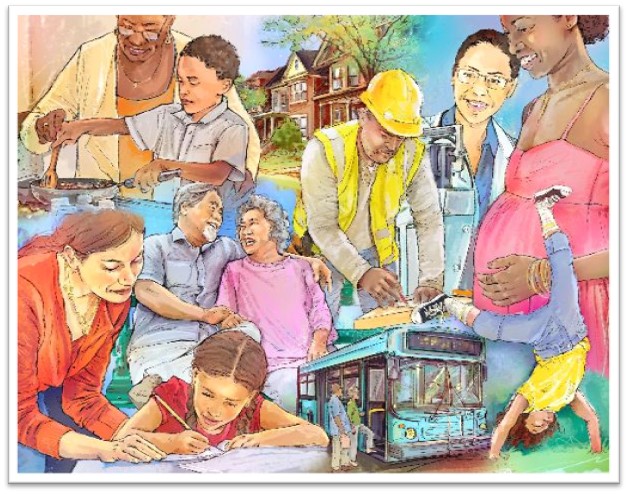 Improve the health of populations by leading efforts to address social and economic barriers to good health

Identify and promote opportunities for change in practice, learning and policy

Develop and nurture partnerships to make the greatest impact for individuals, neighborhoods and communities

Co-create a self-sustaining community where everyone is empowered to live their healthiest life
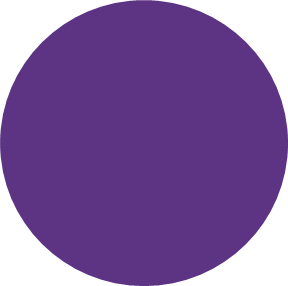 SDOH Screening Domains:
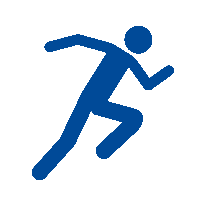 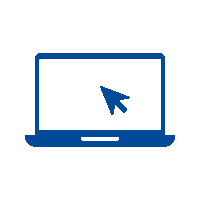 Physical Activity
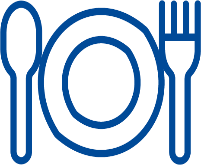 Digital Connectivity
Food Insecurity
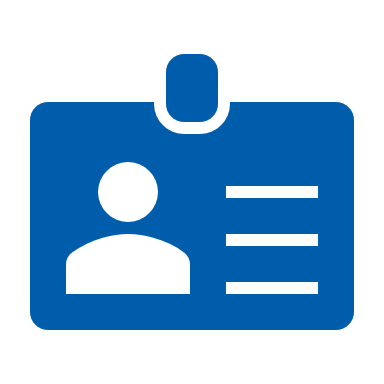 Employment Status
Financial Resource Strain
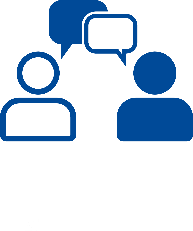 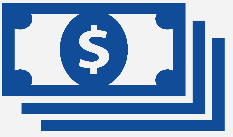 Social Isolation
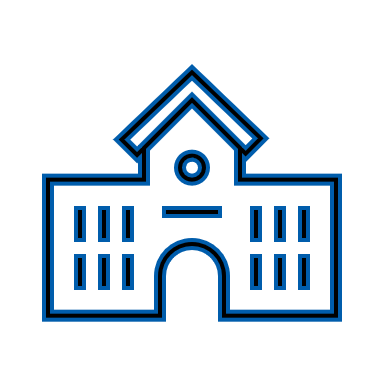 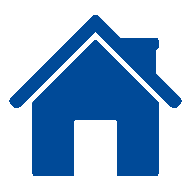 Housing Stability
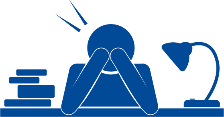 Stress
Education
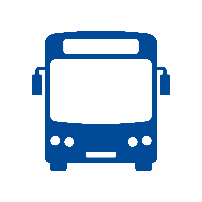 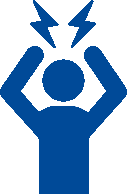 Intimate Partner Violence
Transportation
Deep Dive: Food Insecurity
Financial Resource Strain
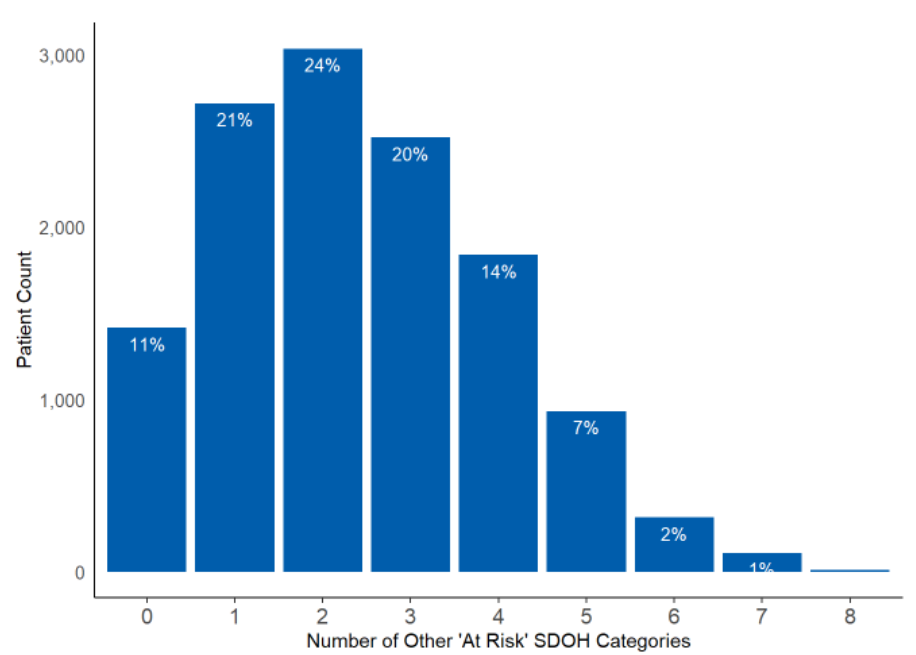 11.7x More Likely
44% have 3 or more other risks
3.4x More Likely
Transportation
Housing Stability
3.0x More Likely
Intimate Partner Violence
1.9x More Likely
Deep Dive: Food Insecurity
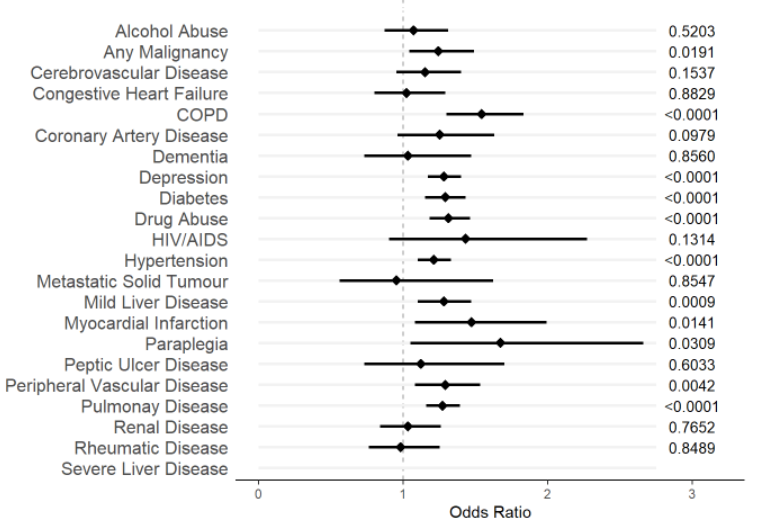 3 or more ED visits
25% More Likely
10 or more ED visits
62% More Likely
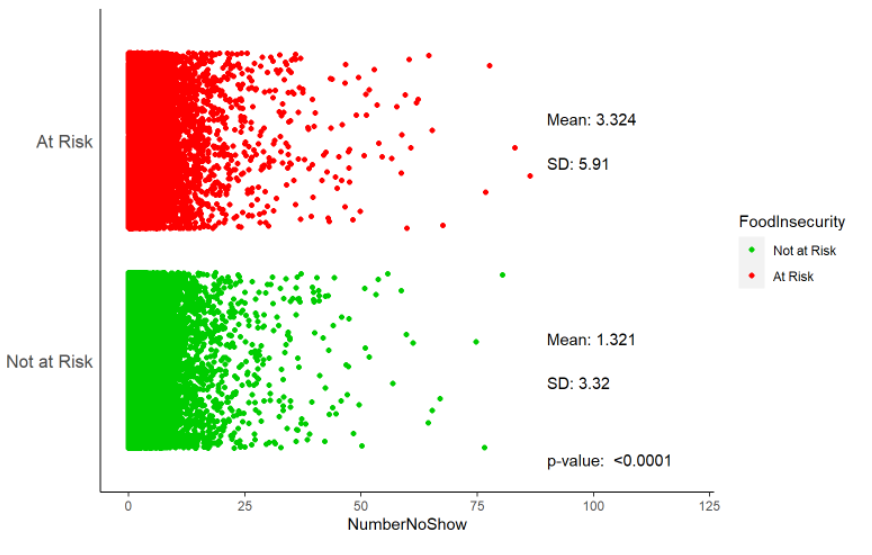 Deep Dive: Housing Instability
Financial Resource Strain
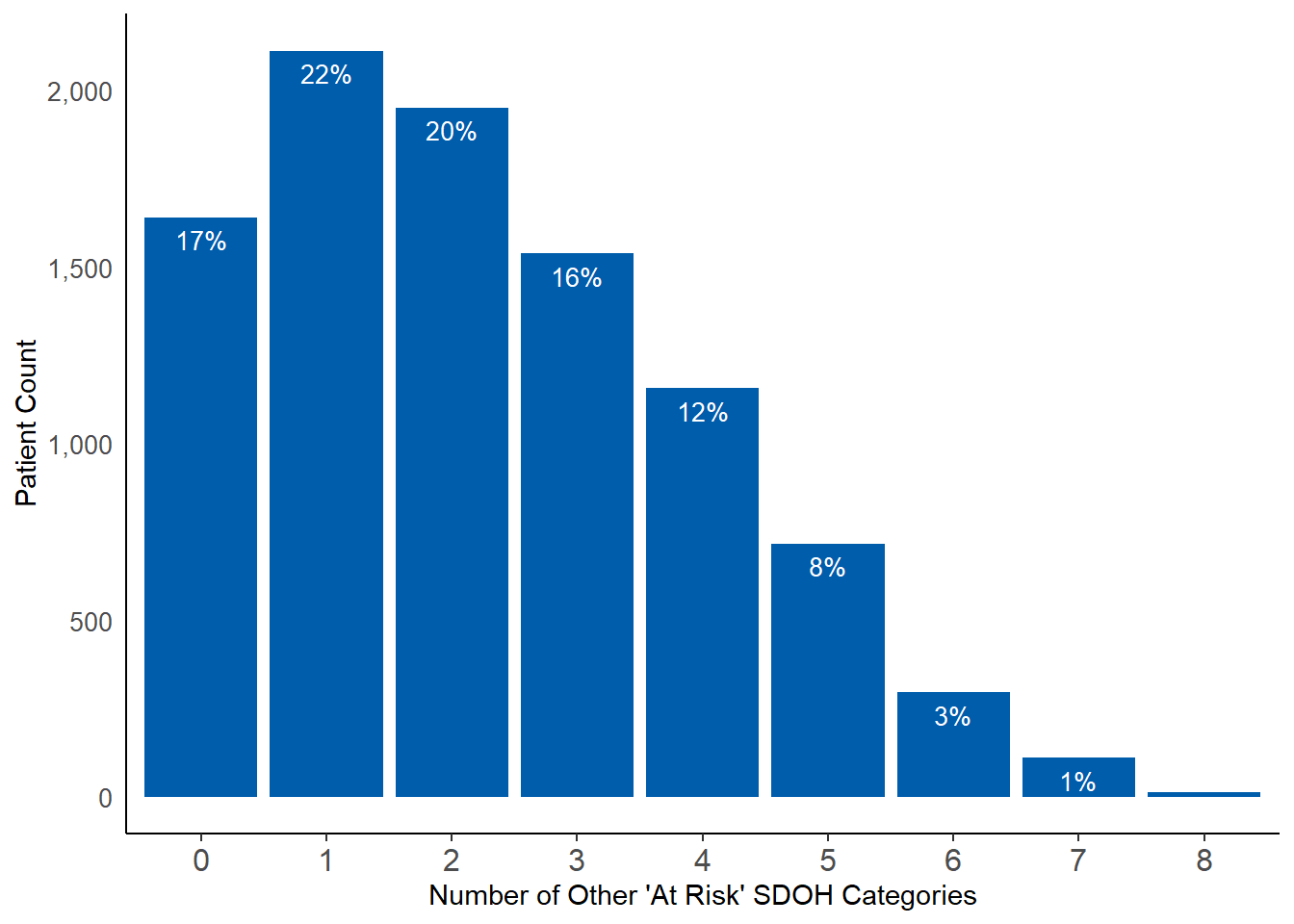 4.4x More Likely
40% have 3 or more other risks
3.0x More Likely
Food Insecurity
Transportation
2.6x More Likely
Intimate Partner Violence
1.9x More Likely
Deep Dive: Housing Instability
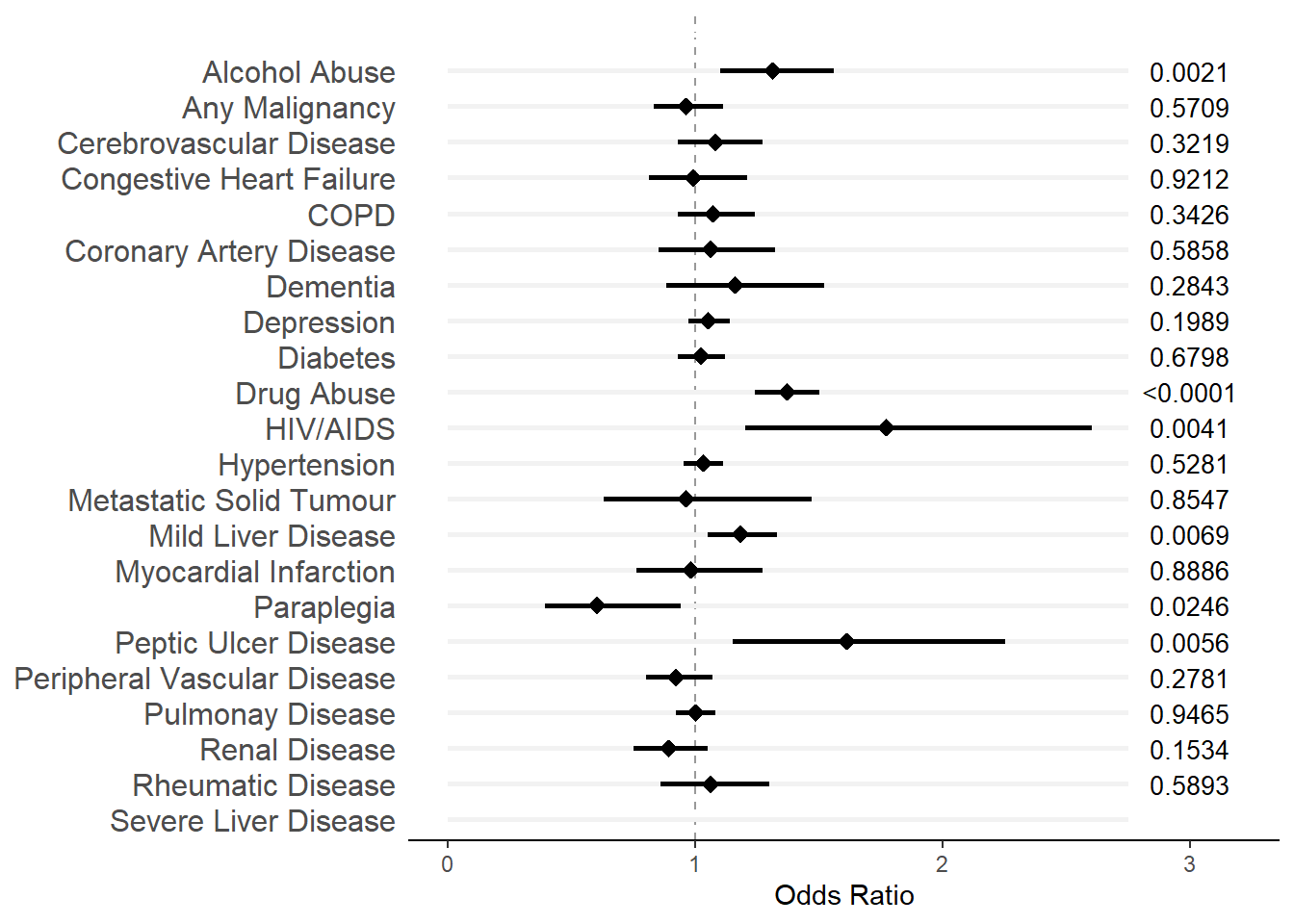 3 or more ED visits
21% More Likely
To arrive at the ED by police
128% More Likely
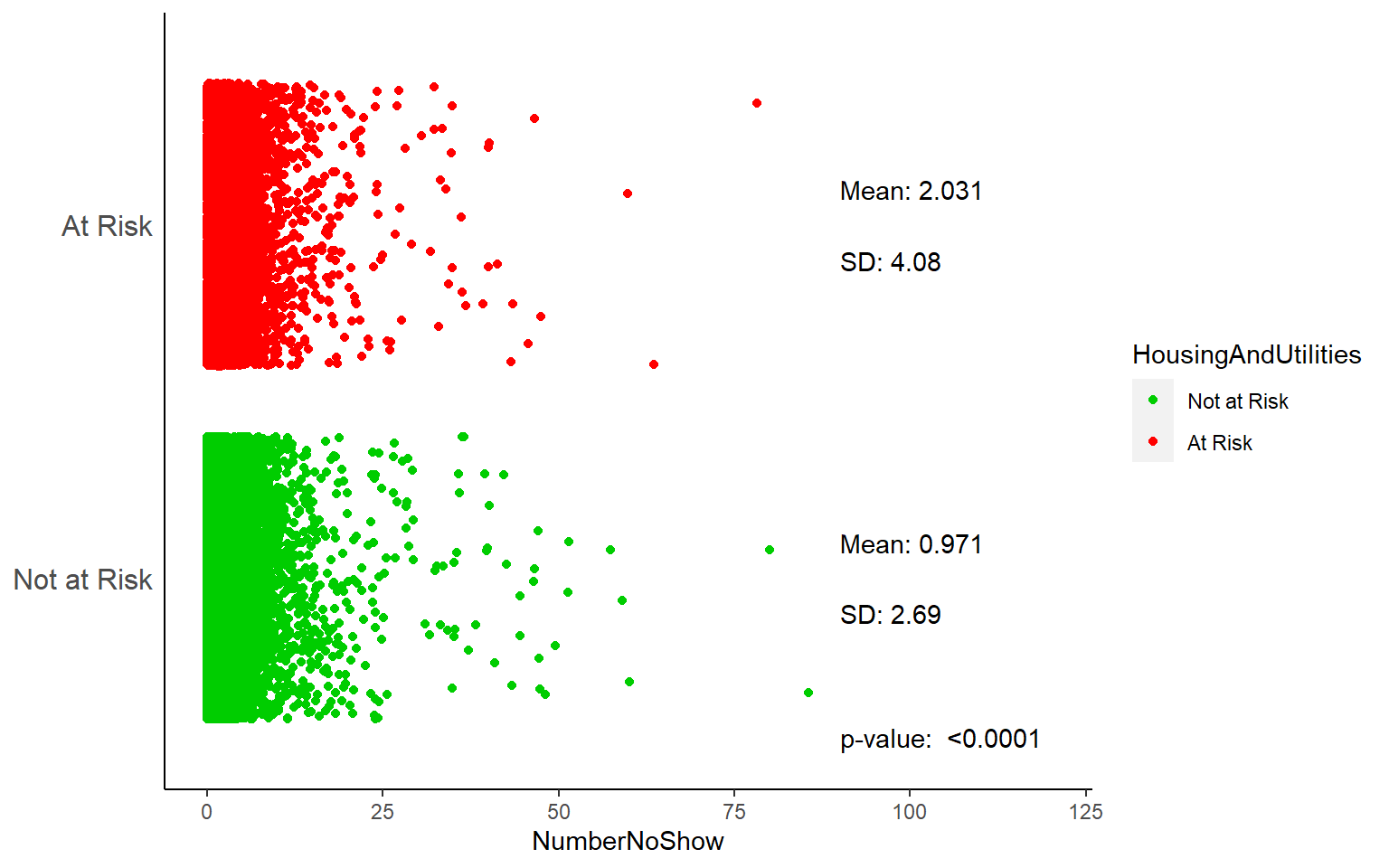 Thank You!